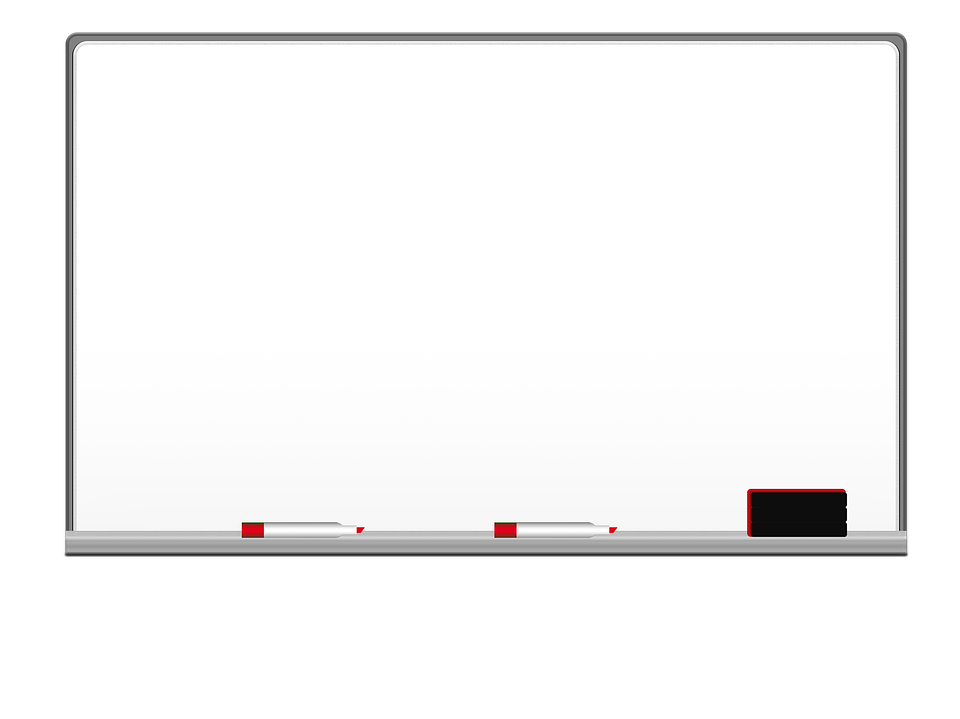 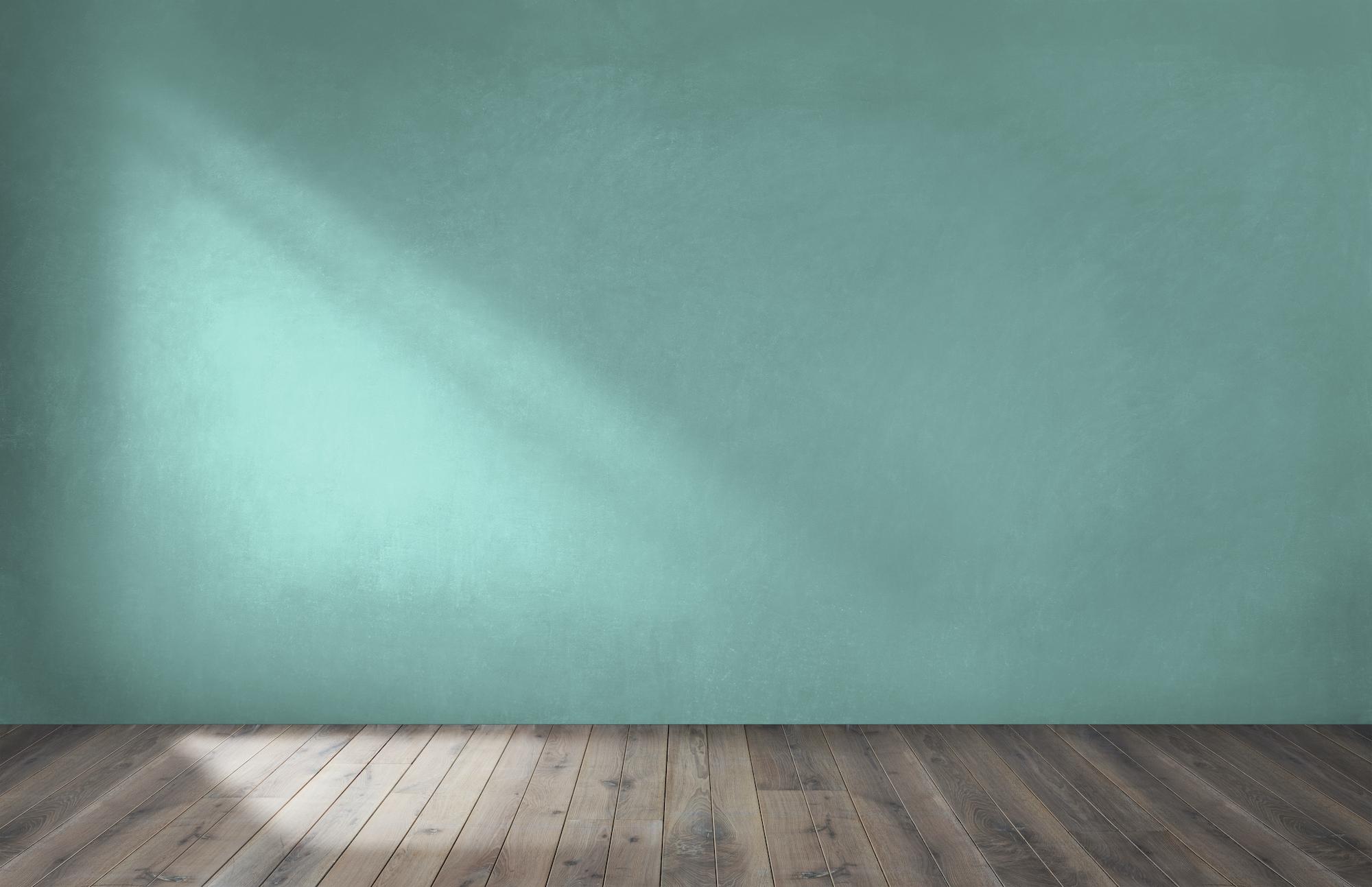 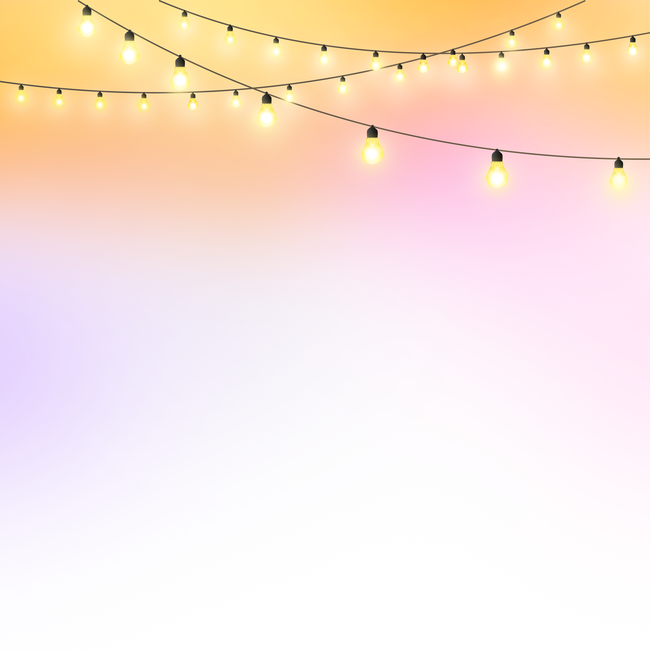 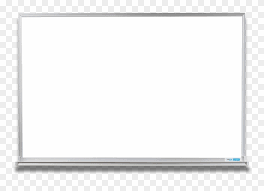 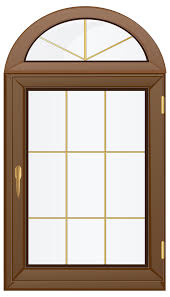 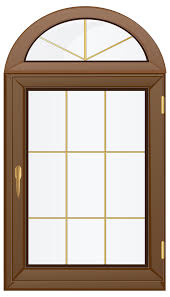 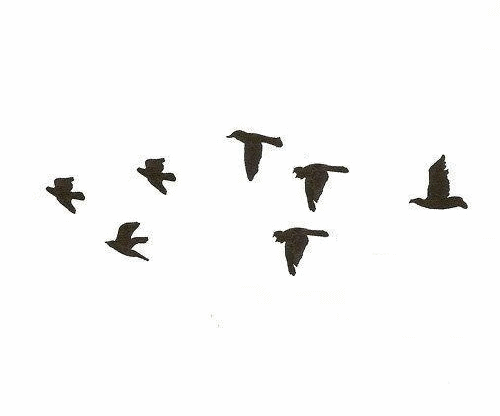 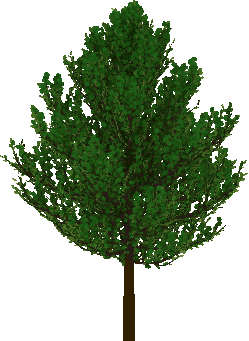 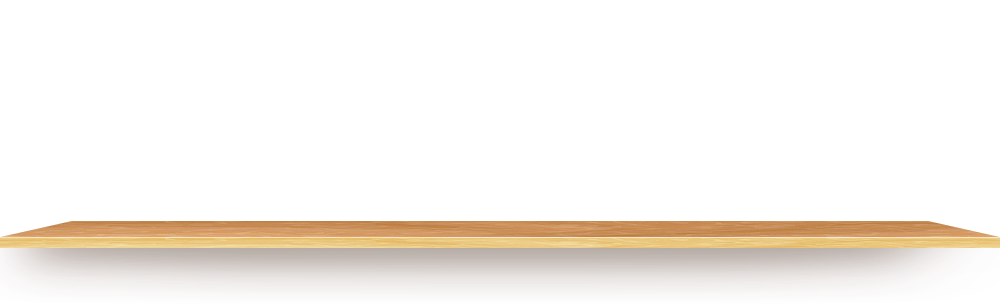 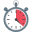 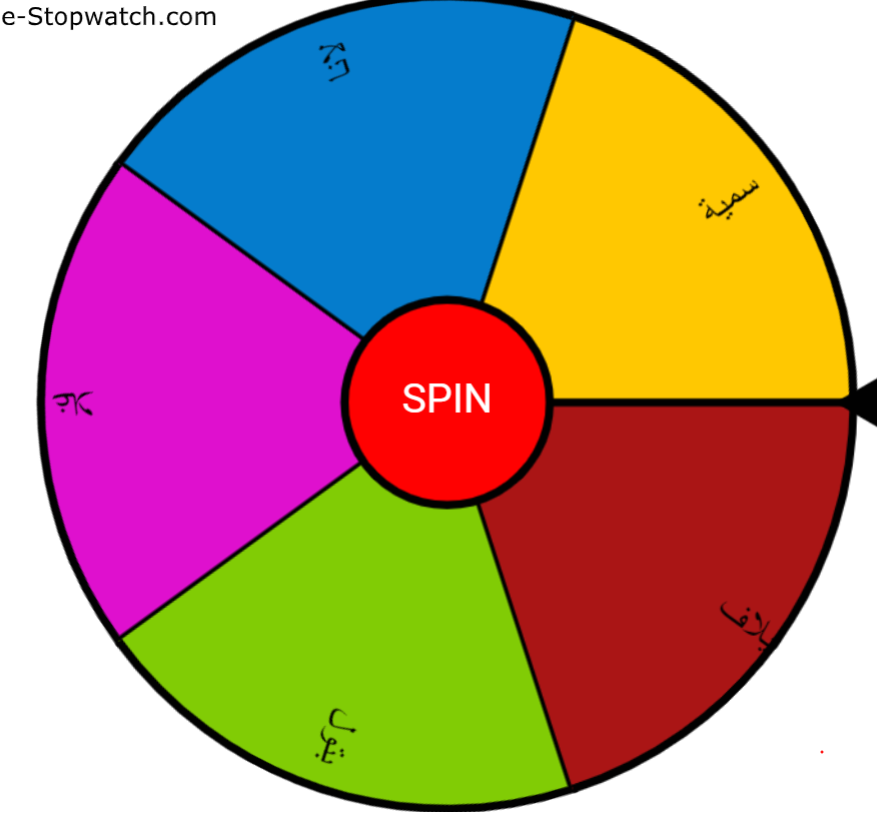 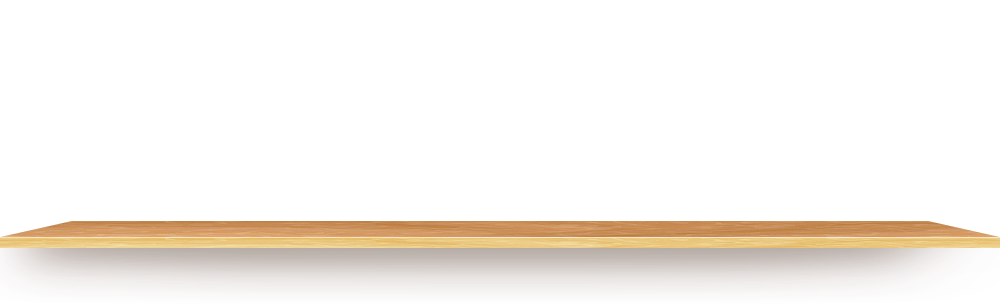 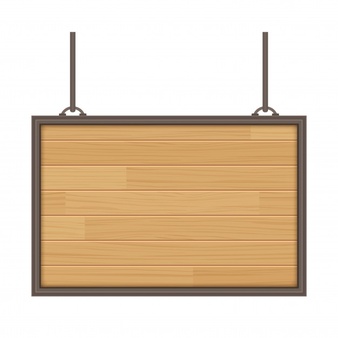 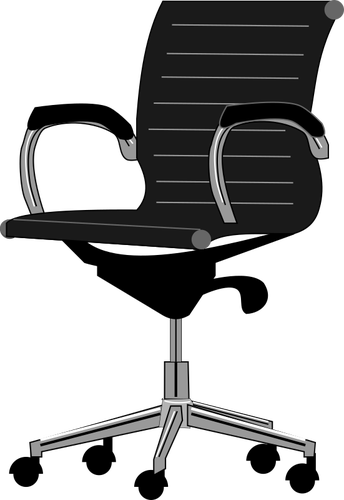 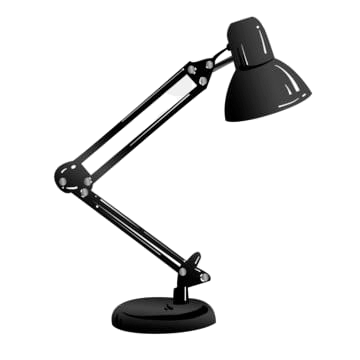 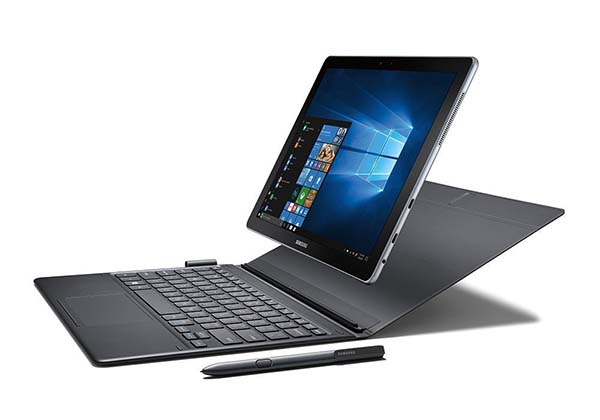 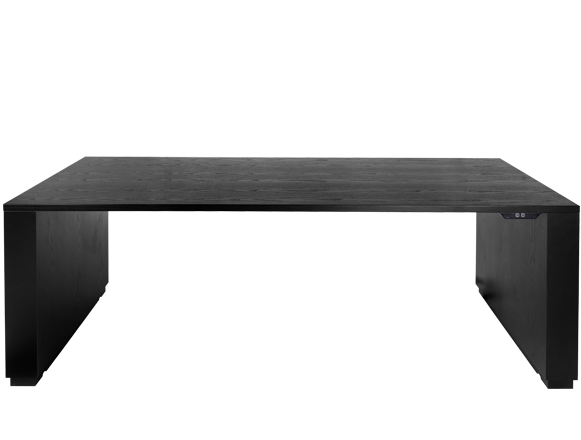 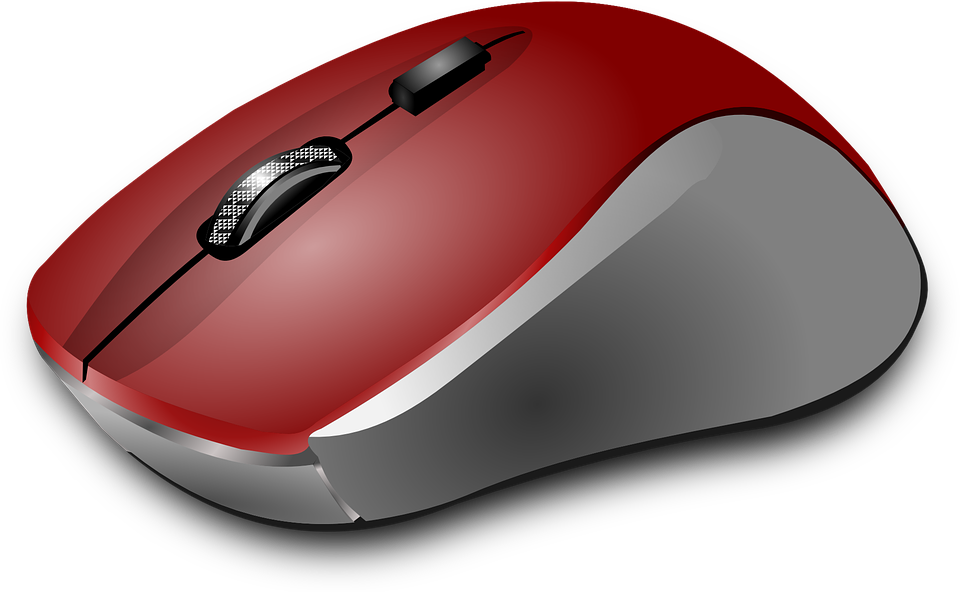 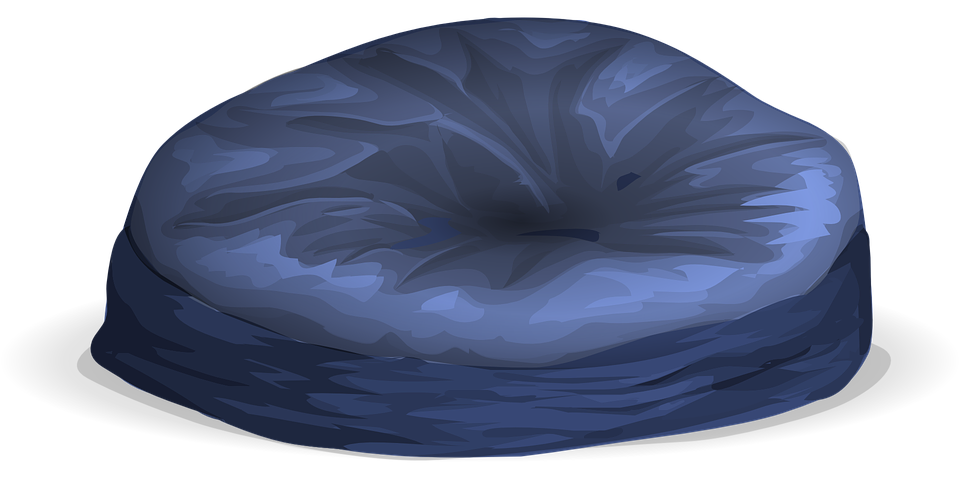 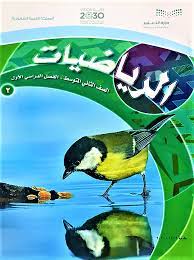 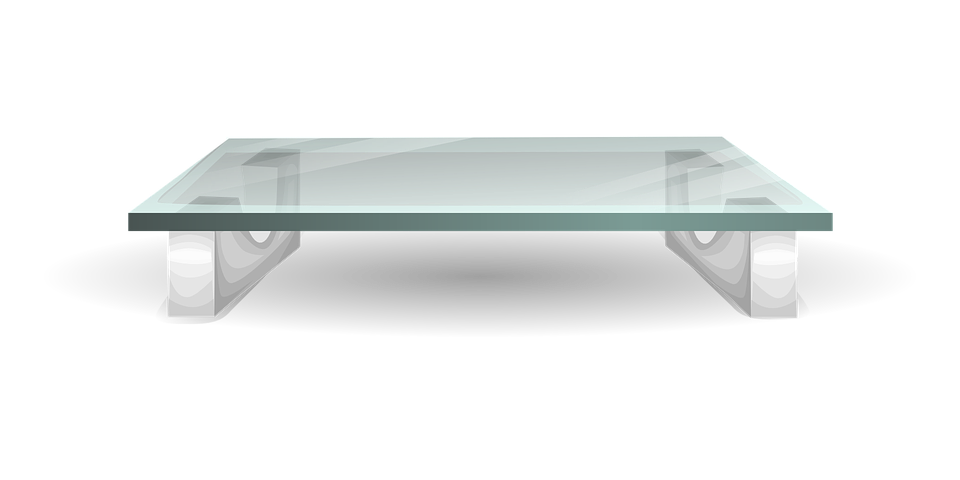 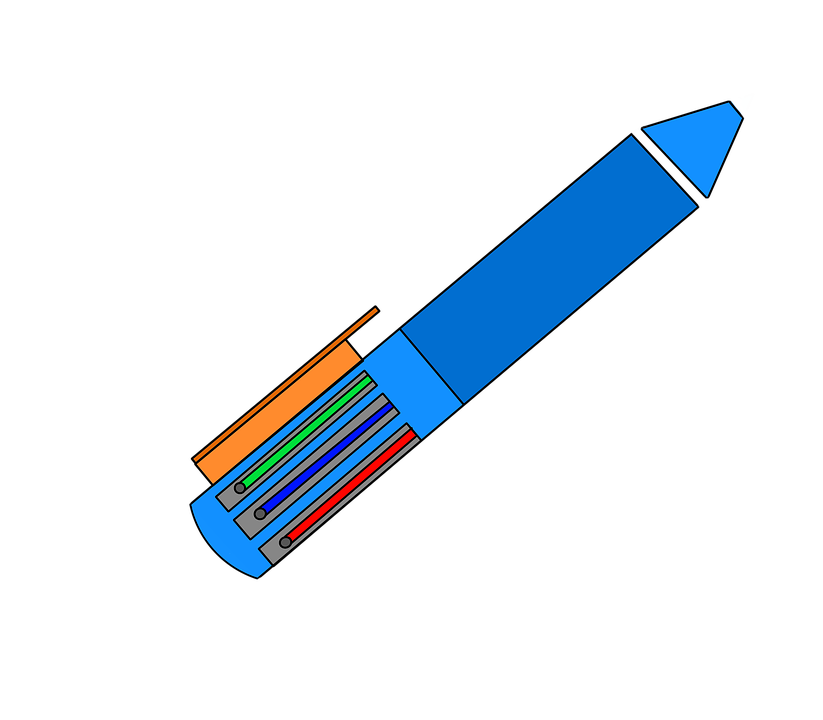 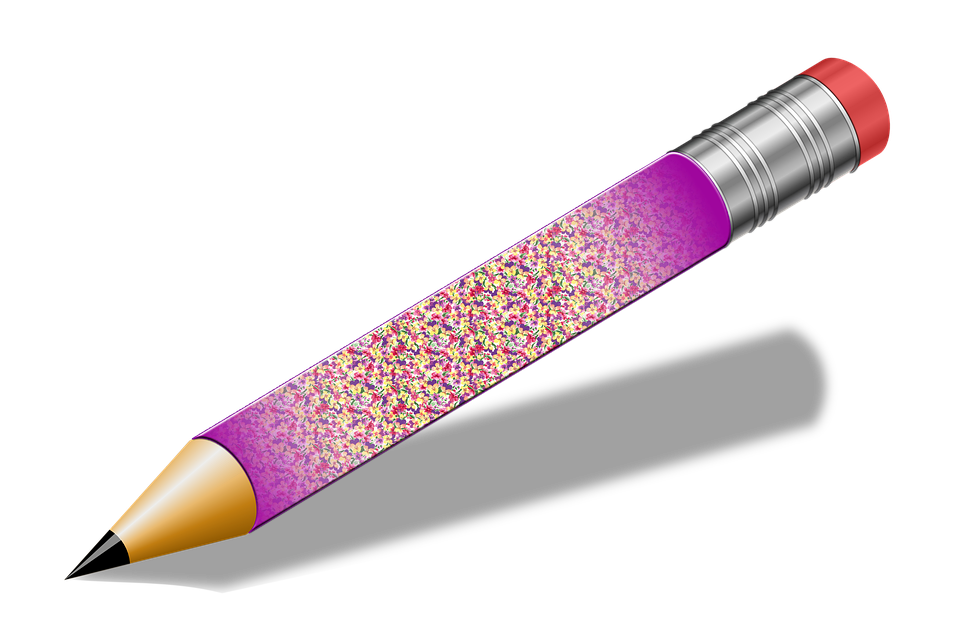 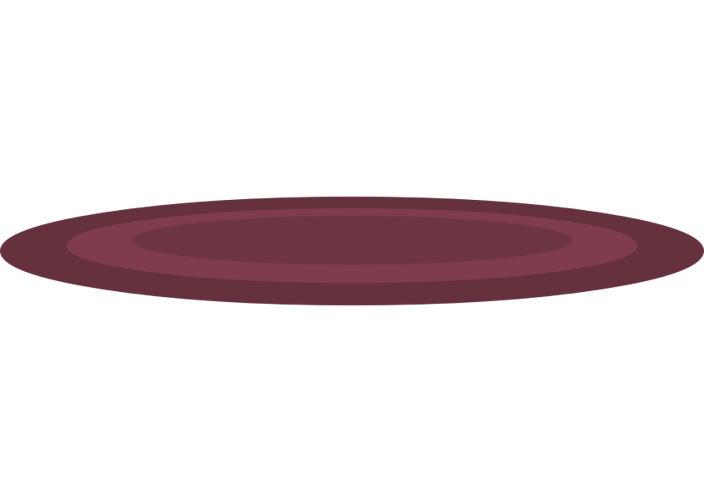 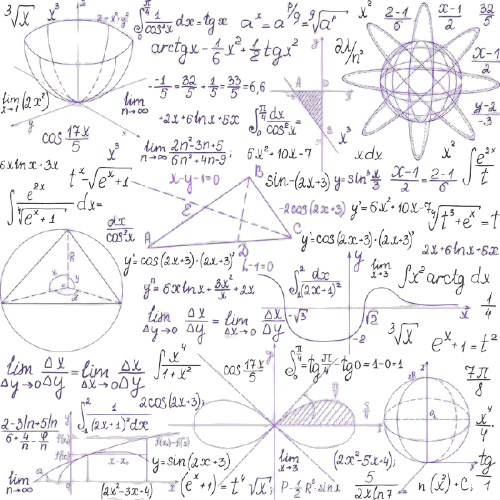 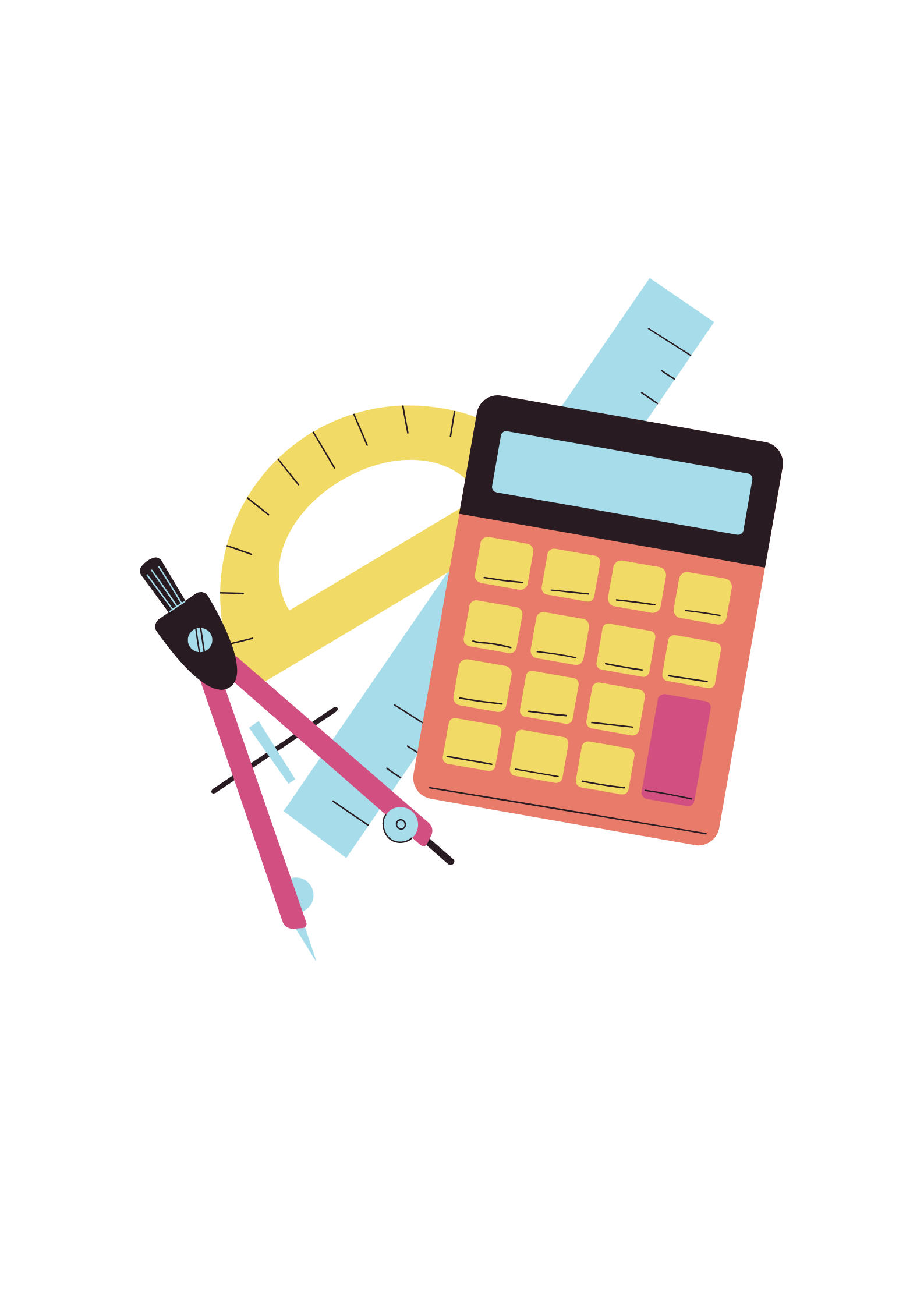 ١-٩
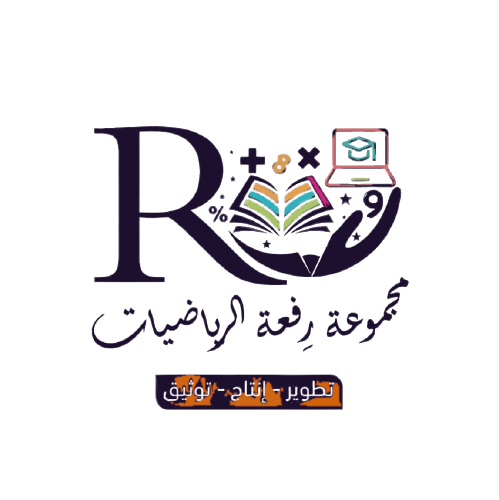 الصيغة العلمية
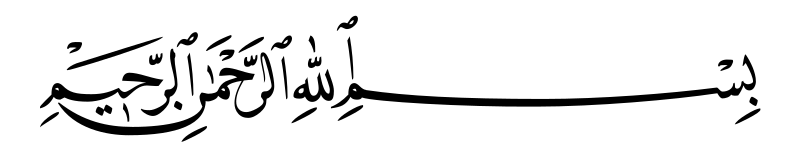 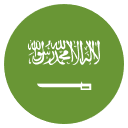 التاريخ   /    /  ١٤٤هـ
رقم الصفحة :
٩-١
الصيغة العلمية
فكرة الدرس
اعبر عن الاعداد بالصيغة العلمية
المفردات
الصيغة العلمية 
الصيغة القياسية
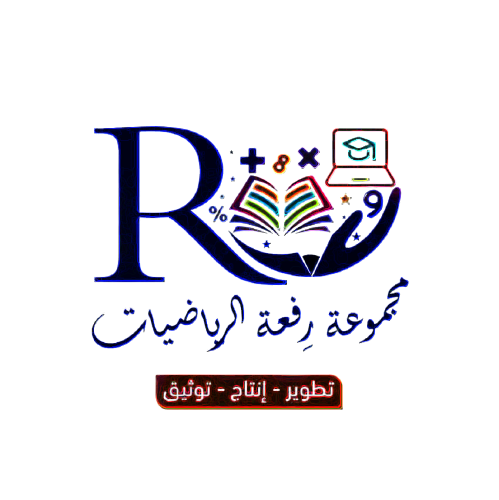 جدول الضرب
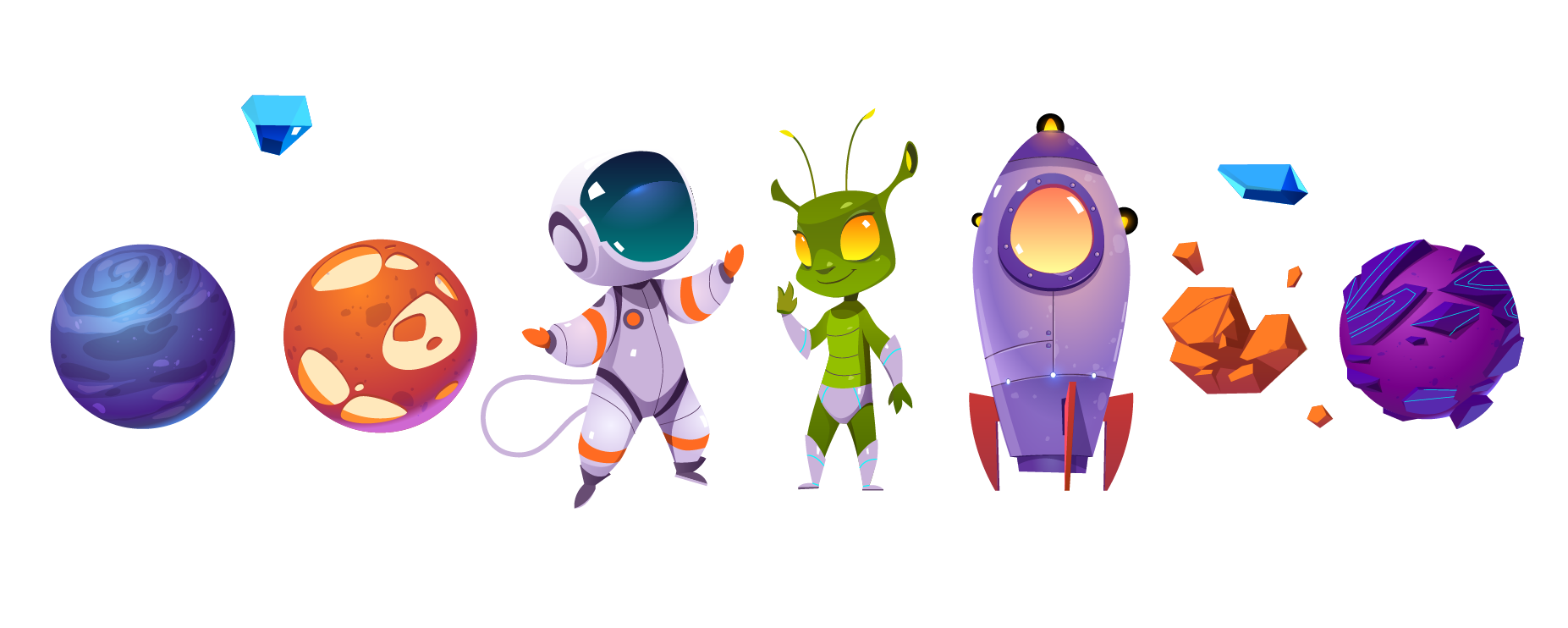 لوحة تعزيز النجوم
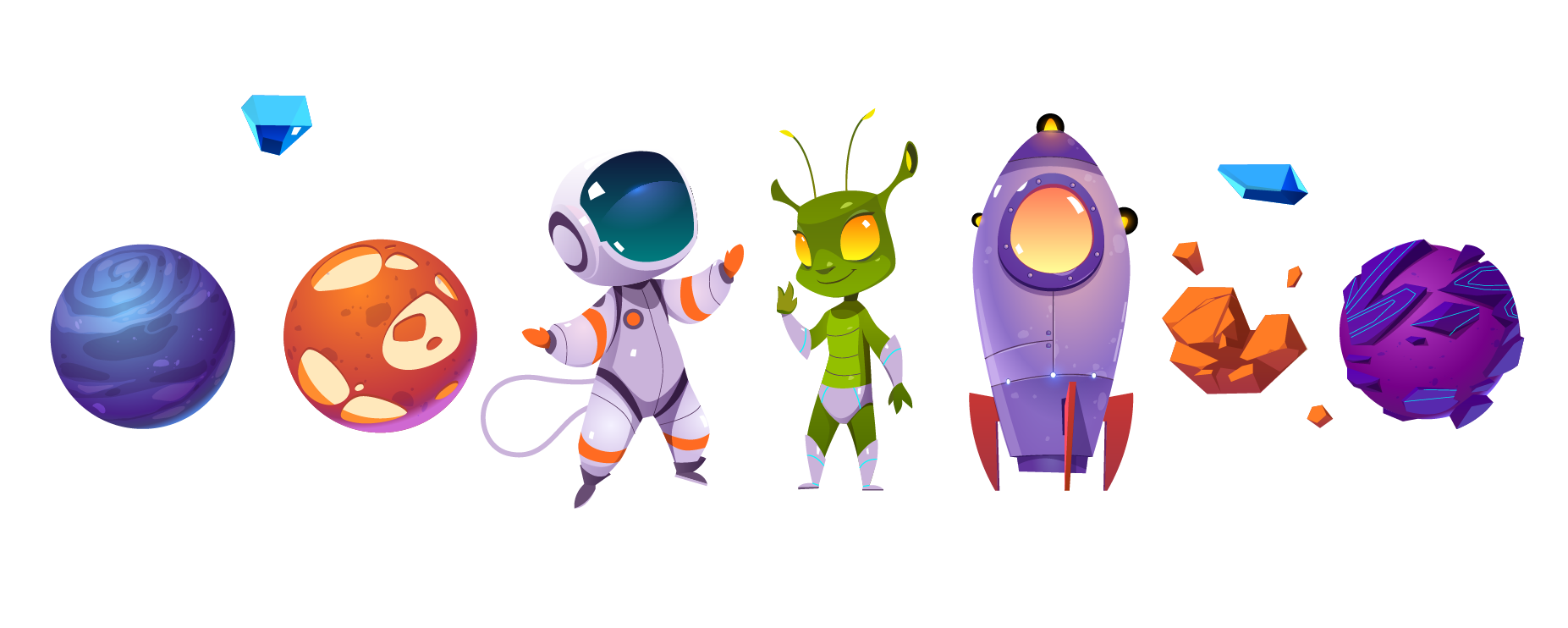 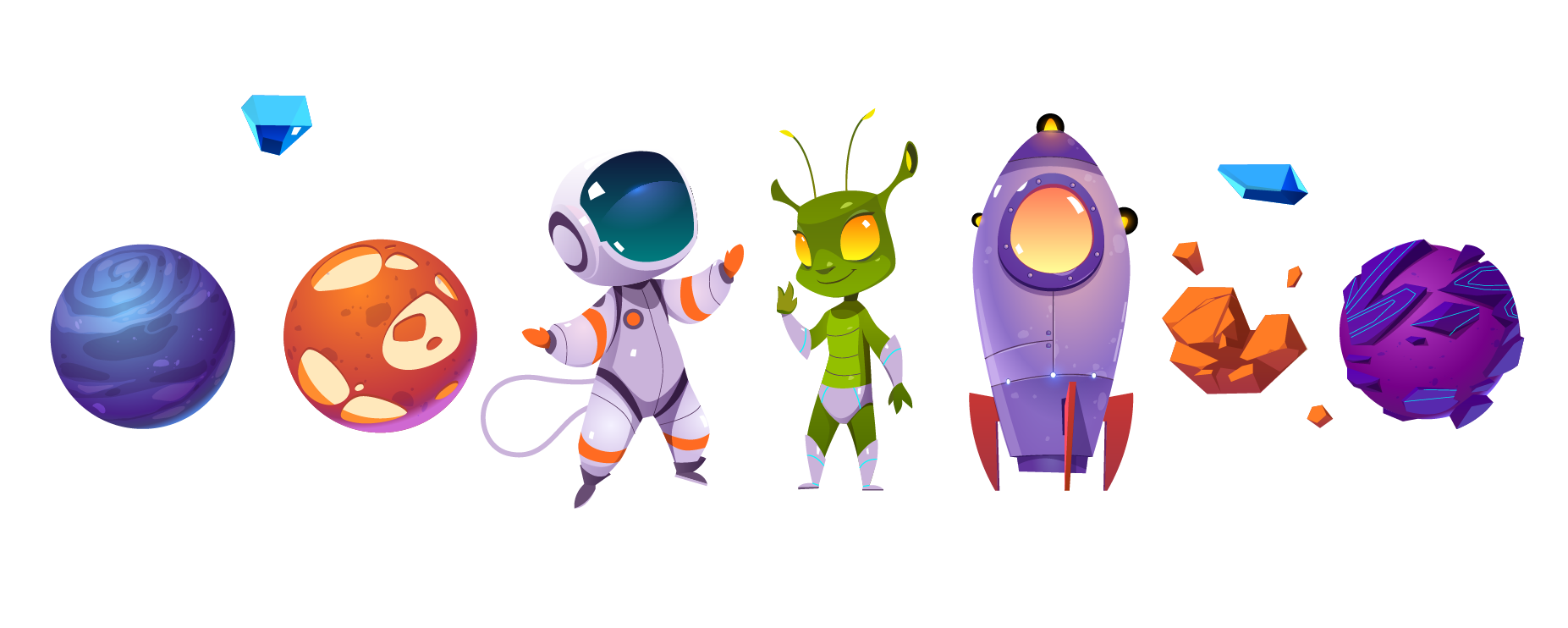 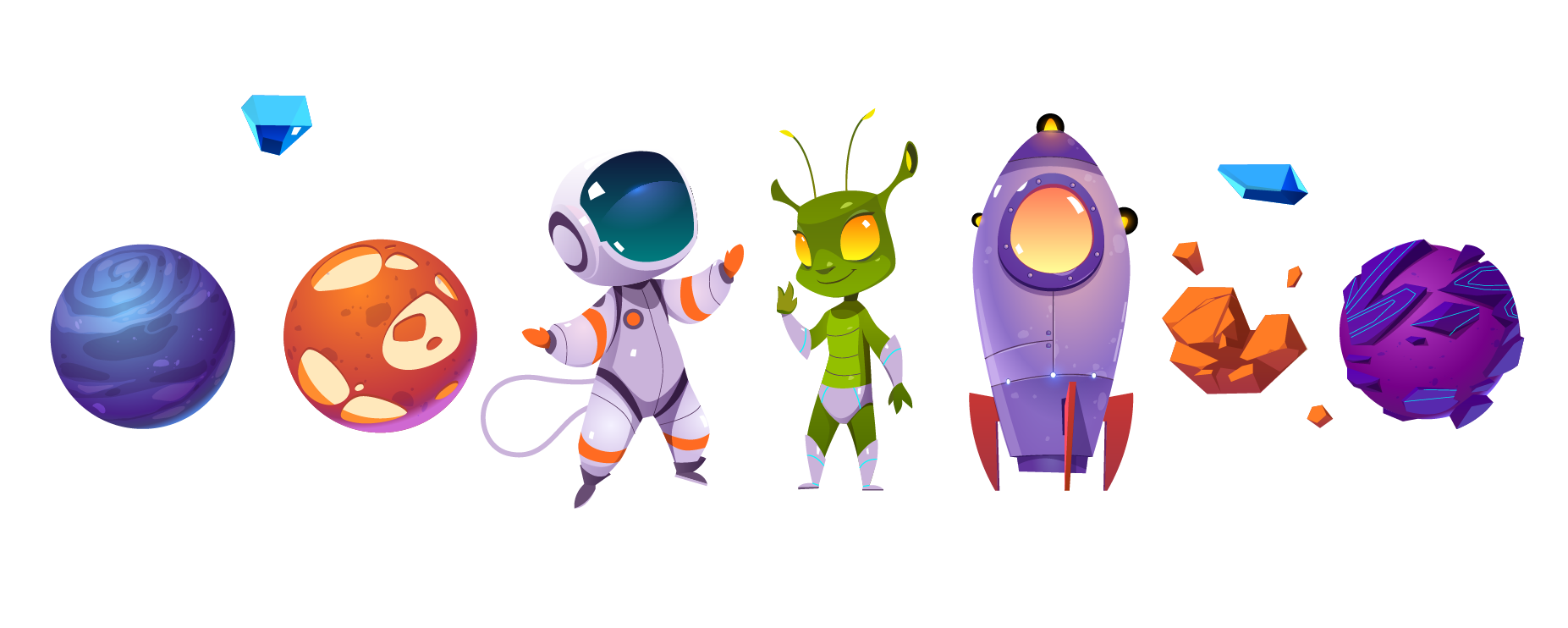 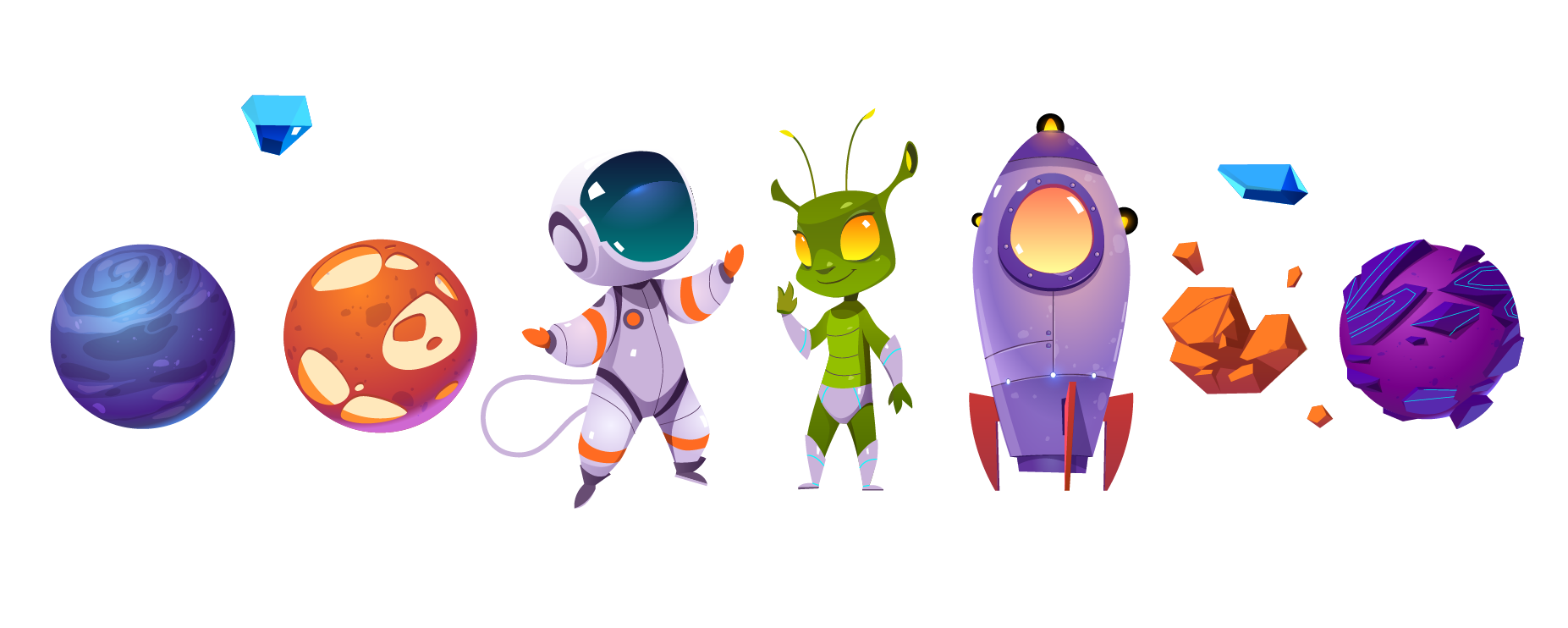 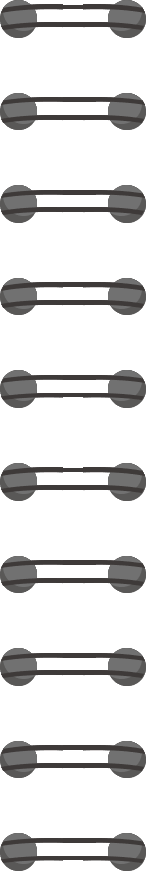 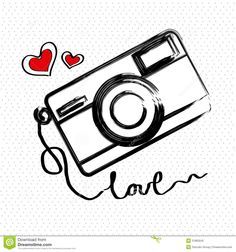 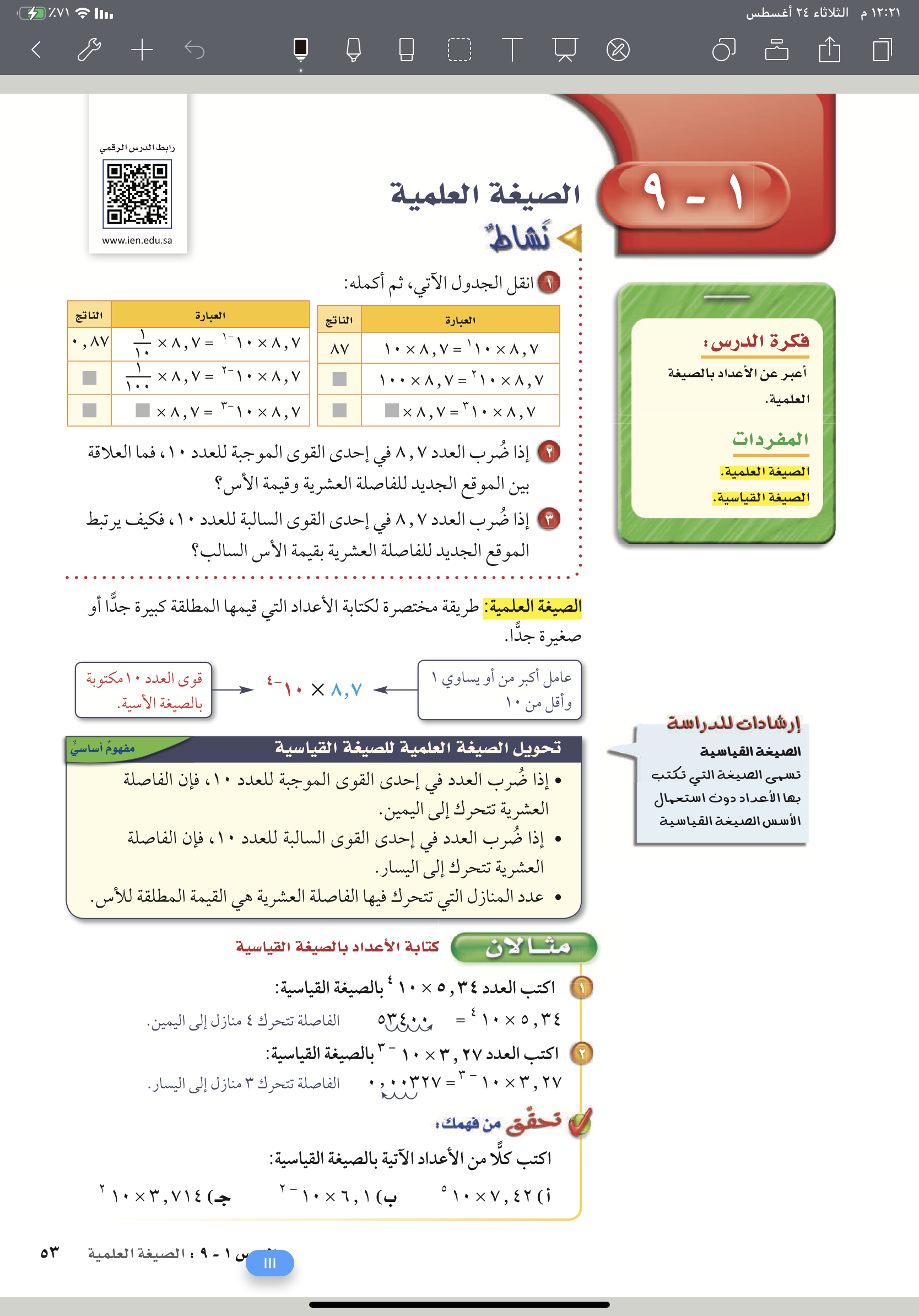 استعد
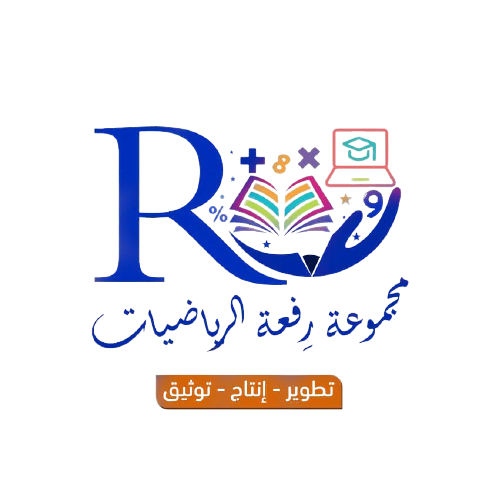 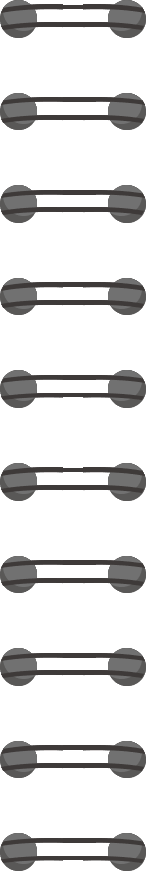 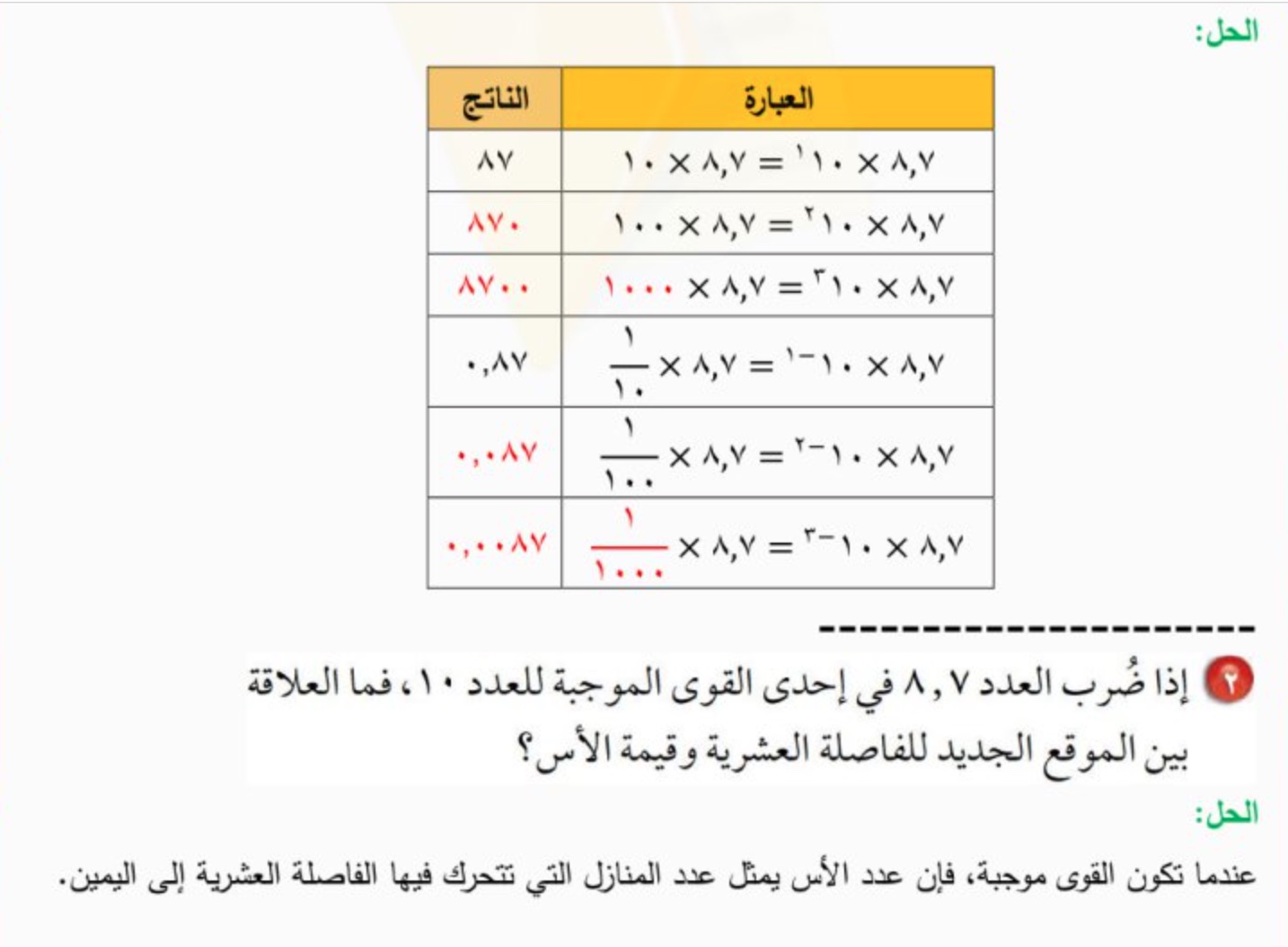 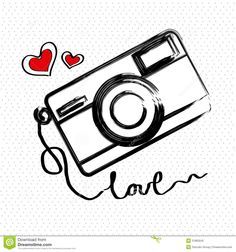 استعد
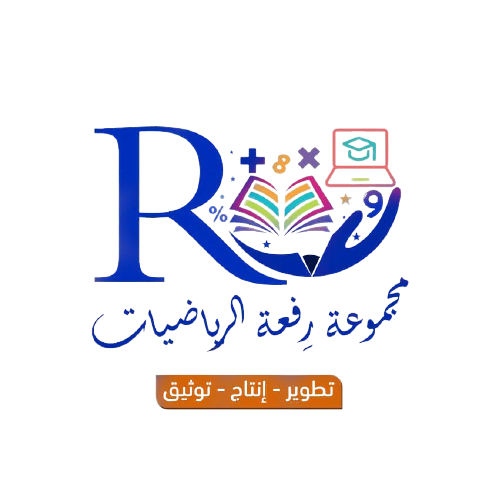 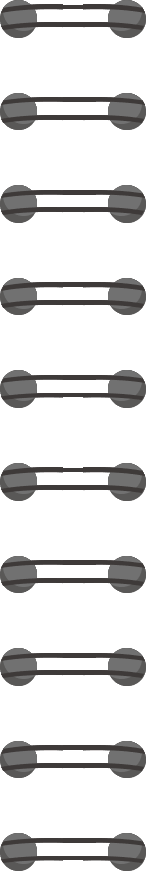 ٤١٠
×
٠
٠
٠
١٠-٣
٠
٠
×
الصيغة العلمية
كتابة الأعداد بالصيغة القياسية
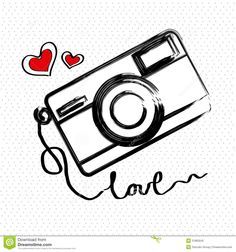 الأس
٤
مثال
١- تتحرك الفاصلة بعدد مرات الأس
٢- إذا كان الأس موجبا فإن الفاصلة تتحرك إلى اليمين
الأس
موجب
٣- إذا كان الأس سالبا فإن الفاصلة تتحرك إلى اليسار
الفاصلة تتحرك أربع منازل لليمين
مثال
اكتب العدد التالي بالصيغة القياسية
الأس
٥٣٤
ــ ٤
’
الأس
سالب
٣٢٧
’
الفاصلة تتحرك أربع منازل لليسار
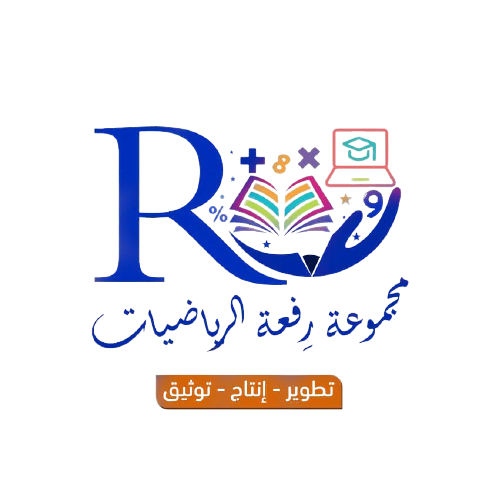 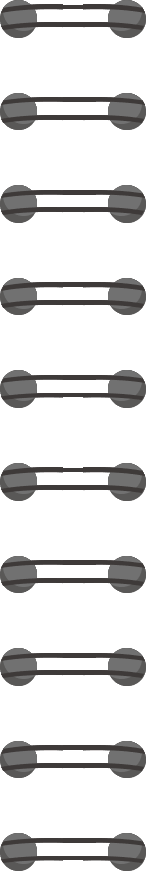 حل معادلات تتضمن أعدادا نسبية
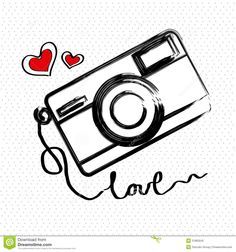 اكتب كلا من الأعداد التالية بالصورة القياسية :
تحقق من فهمك
٧٤٢٠٠٠
٧.٤٢ × ٥١٠
أ)
٠.٠٦١
٦.١ × ١٠-٢
أ)
ج)
٣٧١.٤
٣.٧١٤ × ٢١٠
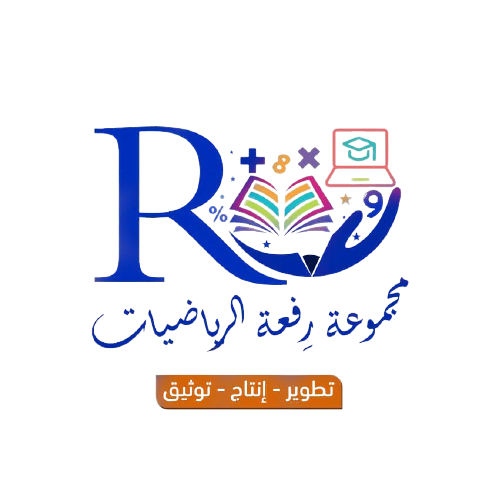 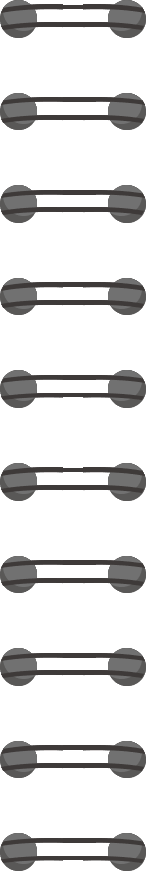 حل معادلات تتضمن أعدادا نسبية
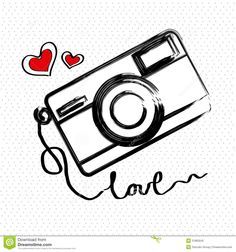 اكتب كلا من الأعداد التالية بالصورة القياسية :
تاكد
٧٣٢٠٠
٧.٣٢ × ٤١٠
١ـ)
٩٩٣١٠٠
٩.٩٣١ × ٥١٠
٢)
٠.٤٥٥
٤.٥٥ × ١٠-١
٣)
٠.٠٠٠٦٢
٦.٠٢ × ١٠-٤
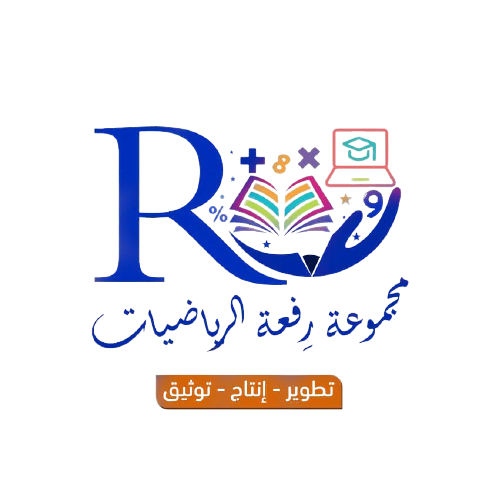 ٤)
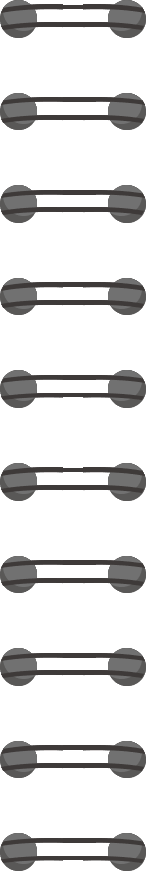 ٠
٠
٠٠
٠
٠٠
٦١٠
×
١٠-٤
×
حل معادلات تتضمن أعدادا نسبية
كتابة الأعداد بالصيغة العلمية
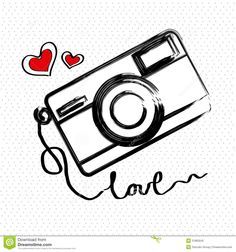 الفاصلة يجب أن تكون يمين العدد ٢
١- تتحرك الفاصلة إلى يمين أول منزلة غير صفرية من اليسار
مثال
٢- إذا كان العدد الأصلي يقع بين الصفر والواحد فإن الأس يكون سالبا . وغير ذلك يكون الأس موجبا .
الفاصلة تحركت ٥ منازل ⇐ الأس = ٥
٣- نكتب الأس بعدد المرات التي تحركت فيها الفاصلة .
العدد ٢٥٦٧٠٠ أكبر من ١ ⇐ الأس موجب
مثال
اكتب العدد التالي بالصيغة العلمية
٣٧٢٥
الفاصلة يجب أن تكون يمين العدد ٥
’
الفاصلة تحركت ٣ منازل ⇐ الأس = ٣
٣١٦
’
العدد ٠.٠٠٥٢٤ بين ٠ ، ١ ⇐ الأس سالب
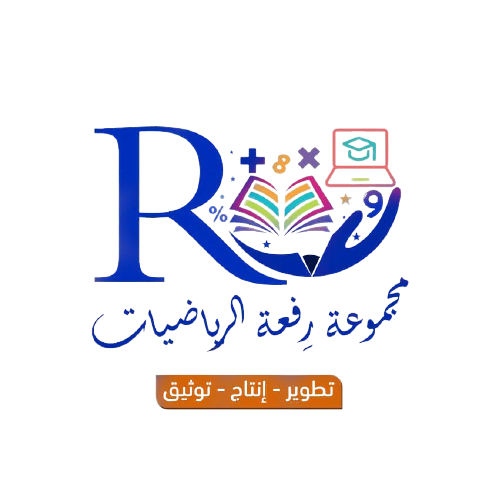 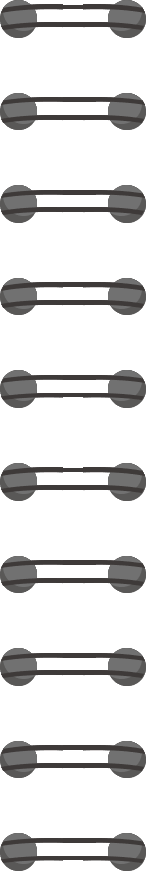 حل معادلات تتضمن أعدادا نسبية
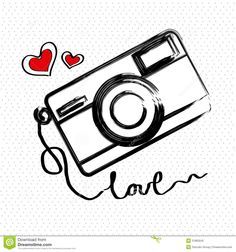 اكتب كلا من الأعداد التالية بالصورة العلمية :
تحقق من فهمك
١.٤١٤ × ٧١٠
١٤١٤٠٠٠٠
هـ)
٨.٧٦ × ١٠-٣
٠.٠٠٨٧٦
د)
١.١٤ × ١٠-١
٠.١١٤
و)
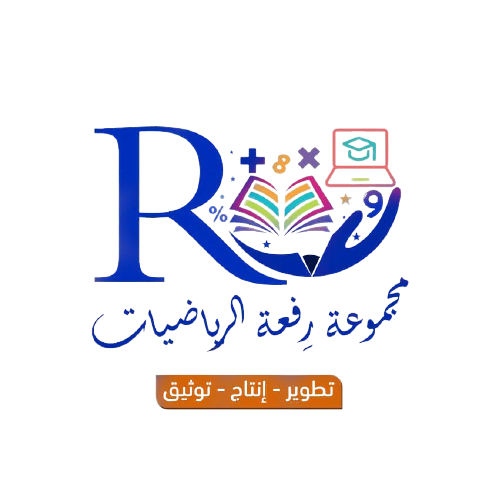 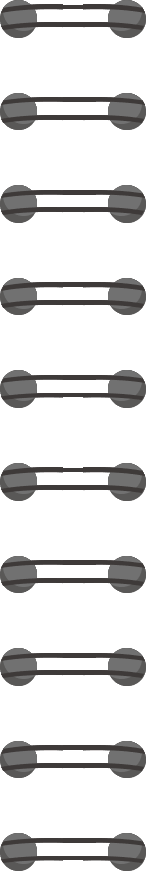 حل معادلات تتضمن أعدادا نسبية
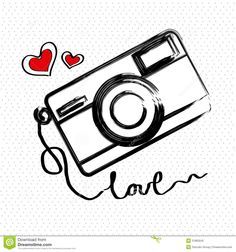 اكتب كلا من الأعداد التالية بالصورة العلمية :
تاكد
٢.٧٧ × ٥١٠
٢٧٧٠٠٠
٥ـ)
٨.٧٨٥  × ٩١٠
٨٧٨٥٠٠٠٠٠٠
٦)
٤.٩٥٥ × ١٠-٥
٠.٠٠٠٠٤٩٥٥
٧)
٥.٢٤ × ١٠-١
٠.٥٢٤
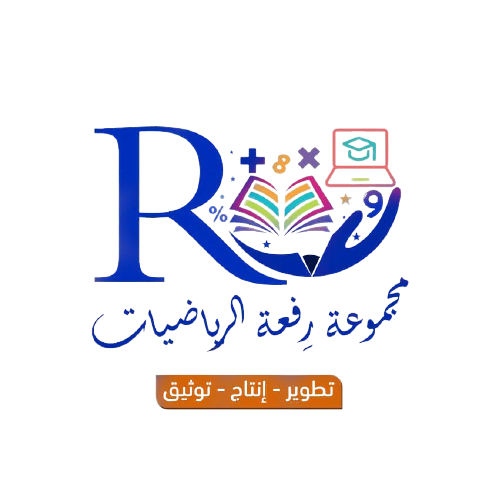 ٨)
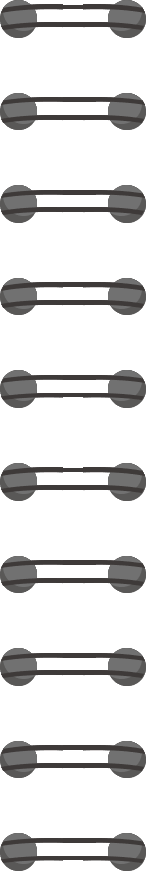 حل معادلات تتضمن أعدادا نسبية
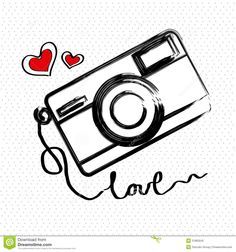 اكتب كلا من الأعداد التالية بالصورة القياسية :
تدرب
٣١٦٠
٣.١٦ × ٣١٠
١٠)
٧١١٣٠٠٠٠
٧.١١٣ × ٧١٠
١١)
٠.٠٠٠١١
١.١ × ١٠-٤
١٢)
٠.٠٠٠٠٢٥٢
٢.٥٢ × ١٠-٥
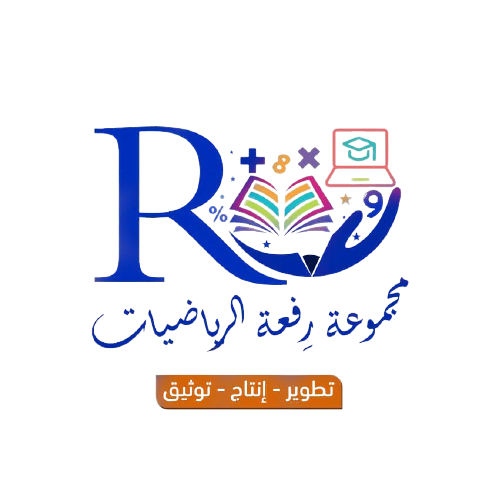 ١٣)
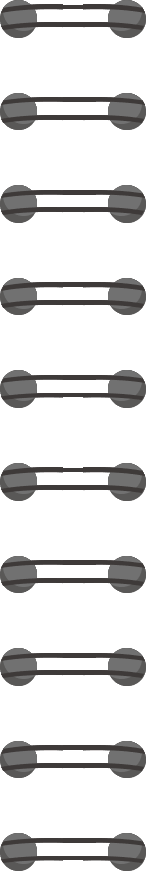 حل معادلات تتضمن أعدادا نسبية
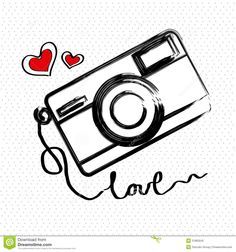 اكتب كلا من الأعداد التالية بالصورة العلمية :
تدرب
٤.٣ × ٤١٠
٤٣٠٠٠
١٤)
١.٤٧  × ٨١٠
١٤٧٠٠٠٠٠٠
١٥)
٣.٧ × ١٠-٢
٠.٠٣٧
١٦)
٩.٠١ × ١٠-٥
٠.٠٠٠٩٠١
١٧)
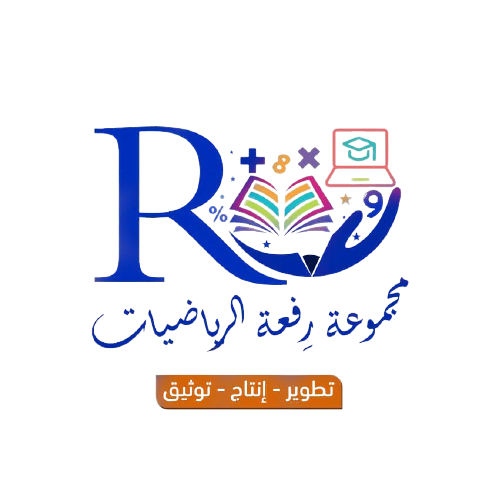 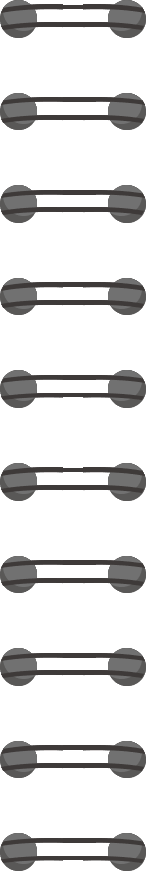 حل معادلات تتضمن أعدادا نسبية
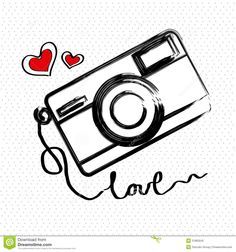 اعتمد على المعلومات الواردة في الجدول ورتب الشركات بحسب أرباحها  من الأعلى  إلى الأدنى.
تحقق من فهمك
٢.٧ × ٧١٠
٣.١ × ٧١٠
٣.٨ × ٧١٠
١.٦ × ٥١٠
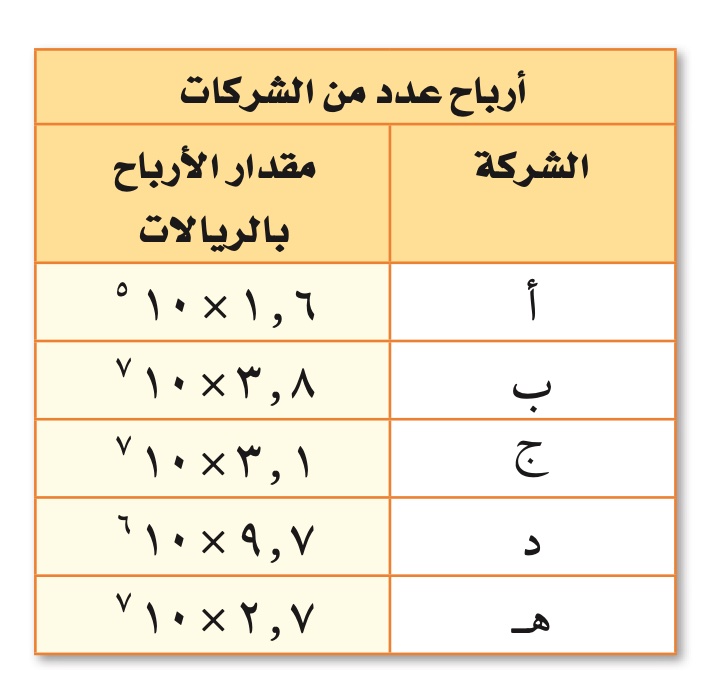 ٩.٧ × ٦١٠
<
<
٣.١
<
<
٣.٨
٣.١
٢.٧
أ
د
هـ
ج
ب
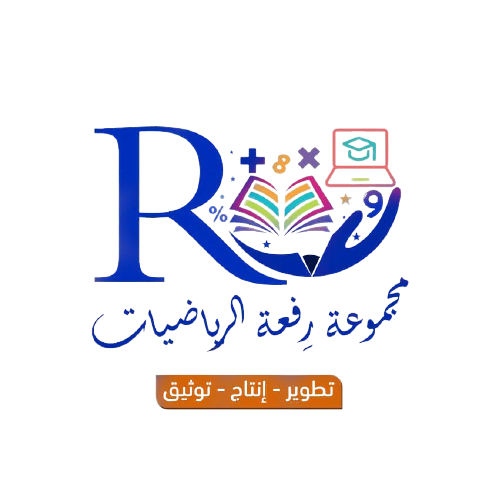 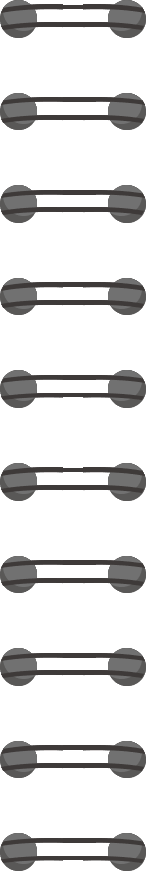 حل معادلات تتضمن أعدادا نسبية
يوضح الجدول الآتي معدل إنتاج النفط اليومي في بعض الدول العربية حسب الاحصائة ٢٠١٩م . رتب الدول حسب إنتاج النفط تصاعديا .
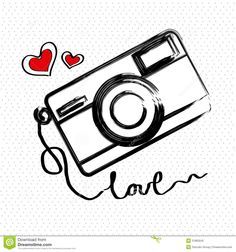 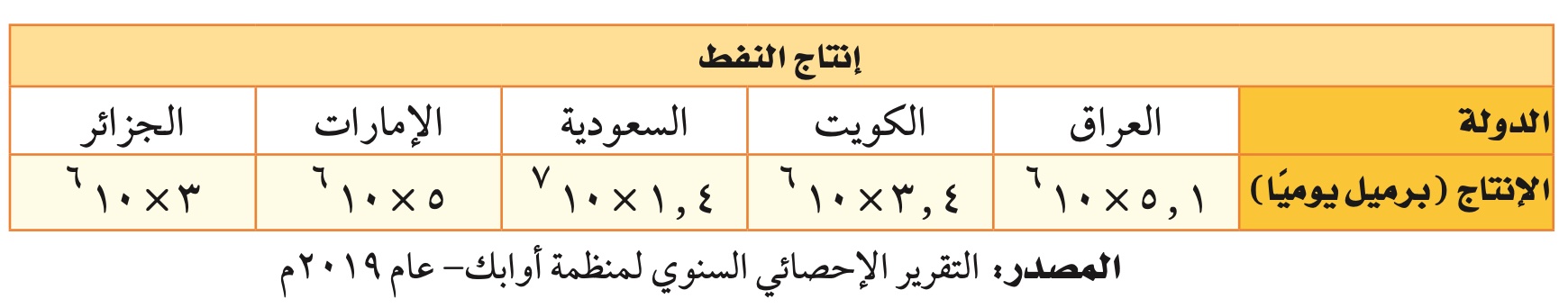 تاكد
٣× ٦١٠
٣.٤ × ٦١٠
٥ × ٦١٠
٥.١ ×١٠ ٦
١.٤ ×١٠ ٧
<
الجزائر
السعودية
العراق
الامارات
الكويت
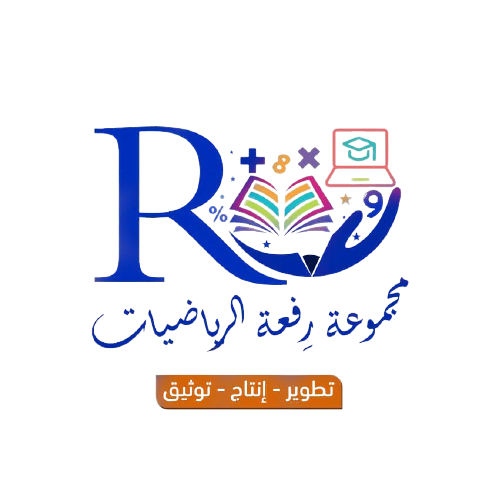 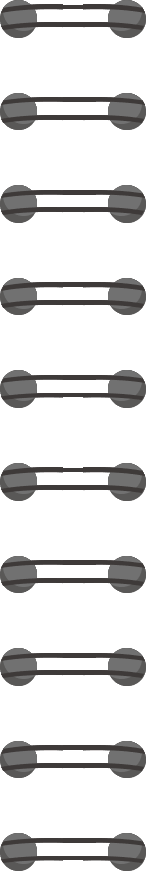 حل معادلات تتضمن أعدادا نسبية
اكتب العبارة                                                     بالصيغة العلمية ، ثم جد قيمتها .
١
١
( ١.٣ × ٥١٠ ) ( ٥.٧ × ١٠-٣ )
١
٣١٠
٤١٠
( ١٣٠٠٠٠ ) ( ٠.٠٠٥٧ )
(١.٣×١٠٠٠٠٠)(٥.٧×           )
١٠٠٠
٤ × ١٠-٤
٠.٠٠٠٤
=
١
٤
( ١.٣ × ٥١٠ ) ( ٥.٧ ×         )
٤ ×
١٠٠٠٠
١٠٠٠٠
٤ ×
١٠٠٠٠
١.٣ × ١٠٠ × ٥.٧ ÷
١.٣ × ١٠٠ × ٥.٧ ×
=
=
٤
تستعمل السنة الضوئية لحساب المسافات في النظام الشمسي وتقدر بـ ٥٨٦٥٦٩٦٠٠٠٠٠٠ ميل ،
اكتب قيمة السنة الضوئية بالصيغة العلمية .
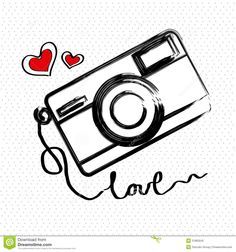 ٥.٨٦٥٦٩٦ × ١٢١٠
٥٨٦٥٦٩٦٠٠٠٠٠٠
تدرب
الصيغة العلمية =
١٠٠
قيمتها =
١
=
١٨٥٢٥٠٠
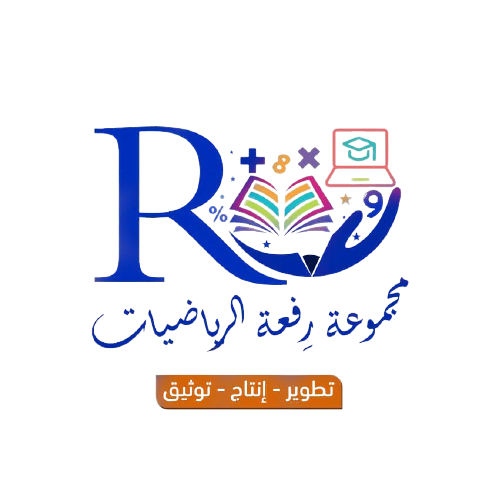 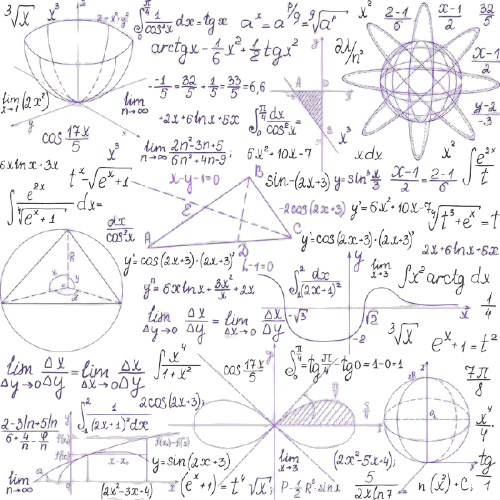 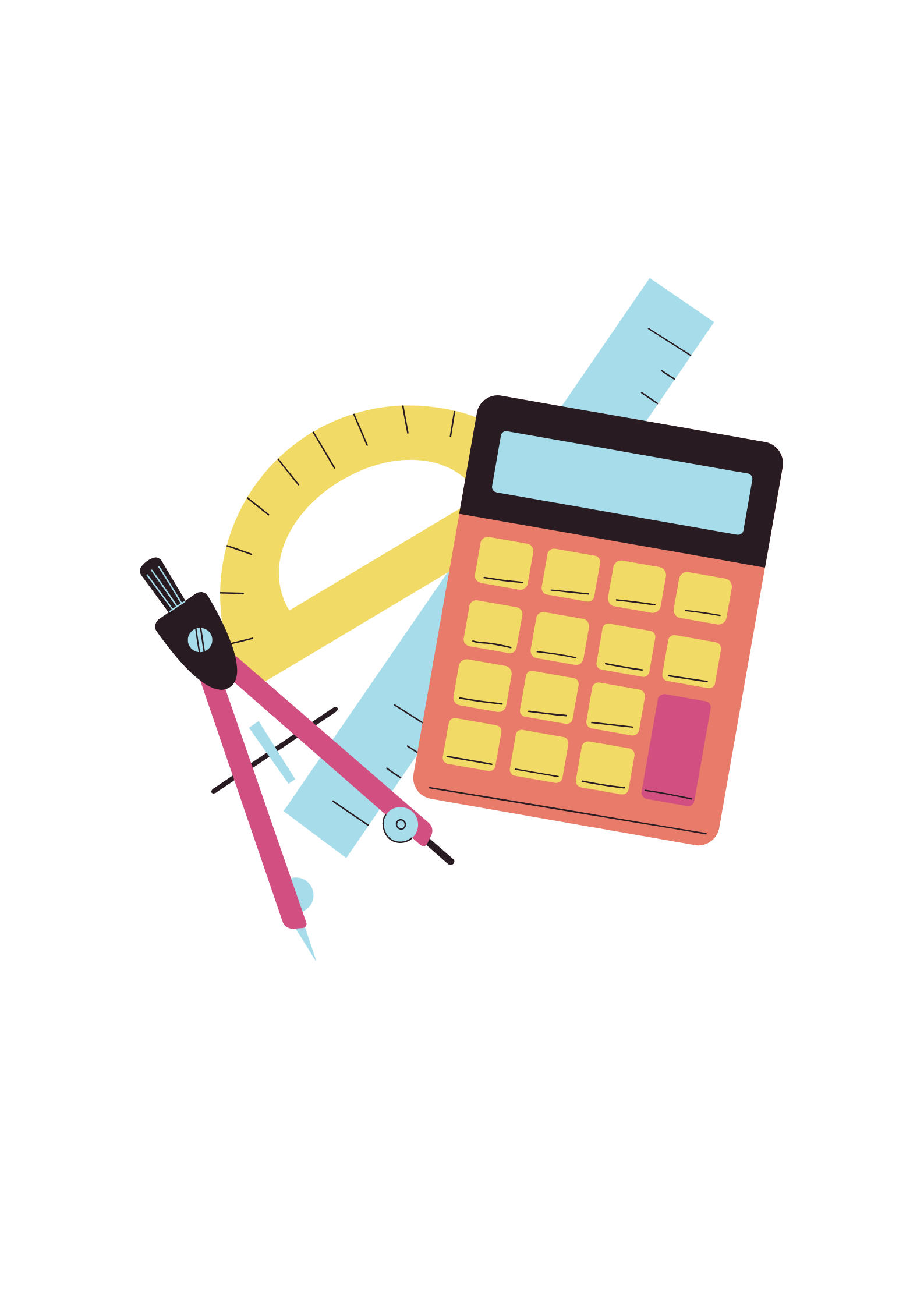 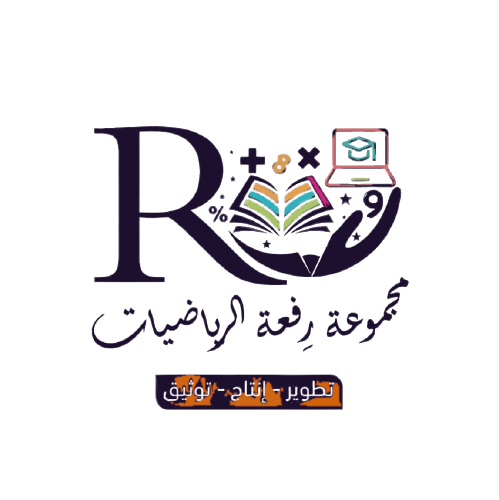